Fortbildung Klinik Obach vom 24.6.2010
Dem Schwindel auf der Spur...
 

… aus ORL - Sicht
Dr. Peter Hänni, Facharzt FMH für ORL,  speziell Hals- und Gesichtschirurgie
Benigner paroxysnaler Lagerungsschwindel
„Canalolithiasis“ / „Cupulolithiasis“
Abgelöste Otokonien von den Otolitheorganen 
  (Sacculus / Utriculus), lagern sich in Bogengängen oder 
  auf den Cupulae  der Bogengänge ab.
Meist (aber nicht immer) posteriorer Bogengang betroffen
Ursächlich: Schädeltrauma / ischämisch / entzündlich
  degenerativ 
Schwindelepisoden  von 5 – 30 Sek. Dauer , max. 60 Sek.
Erschöpfbarkeit
Diagnostik: Lagerunsprüfungen
Therapie:  Befreiungsmanöver
M. Menière
1/ 1000 Einwohner
Fluktuierender endolyphatischer Hydrops
Schädigung cochleärer und vestibulärer Haarzellen
Anfallsschwindel (mehrere Minuten bis mehrere Stunden)
Typische Trias: Anfallsschwindel, Tinnitus, Gehöfluktuation
selten „drop attack“: Plötzliches Hinstürzen bei 
  vollem Bewusstsein
Im Verlauf zunehmender Hörverlust
In bis zu einem Drittel Übergreifen auf Gegenseite
Diagnose: Klinisches Gesamtbild  / Verlauf
Therapie: Medikamentös, chirurgisch
Akuter Vestibularisausfall„Neuritis vestibularis“, „Neuropathia vestibularis“
Pathogenese nicht geklärt  (Entzündung durch Herpes   
   simplex? Ischämie?
Lokalisation nicht geklärt (Labyrinth? Nerv?)
Akut einsetzender Drehschwindel mit gerichteter   
   Fallneigung,  Nausea / Vomitus
Dauert mehrere Tage (bis Wochen)
DD CVI! 
Diagnostik initial: Klinisches Bild (Kopfimpulstest, 
  Nystagmen, Fixationssuppression), evtl. Bildgebung. 
  später : Kalorik, Bildgebung
Therapie: initial antivertiginös, Prednison. Früh Beginn 
   mit Vestibularistraining
Bilaterale Vestibulopathie
Vollständige bilaterale Unterfunktion eher selten, 
   partiell häufig
Oft verkannt, da Schwindel nicht dominant!
Im Vordergrund: Stand- und Gangataxie
Ursachen: 
Ototoxizität (Gentamycin, Aminoglykoside, Cisplatin etc.)
Bilateraler M. Menière
Autoimmunkrankheiten
Infektionen
Aber meistens: idiopathisch
Therapie: Gleichgewichtstraining
Akustikusneurinom ANeigentlich: Vestibularisschwannom
0,8-1 / 100‘000 Einwohner

Jede einseitige cochleovestibuläre Störung soll grundsätzlich 
  auf ein AN abgeklärt werden!
20 % der AN manifestieren sich mit Hörsturz
50%  davon zeigen vollständige Erholung!
2% der Hörstürze : AN
Vollständige Erholung ist kein Diskriminationsfaktor!
Vestibuläre Paroxysmie
Sekundenbruchteile bis wenige Sekunden dauernde 
   Schwindelattacken
Ausgelöst durch pathologische Exitationen der 
   vestibulären Strukturen
Neurovaskuläre Kompression des VIII Hirnnerven, meist
  durch Gefässschlinge der Arteria cerebellaris anterior  
   inferior  (AICA)
Evtl. ausgelöst durch Kopfpositionsänderungen
Anfälle evtl. begleitet von Tinnitus und / oder Hypakusis
Knöcherene Dehiszenz des superioren Bogenganges
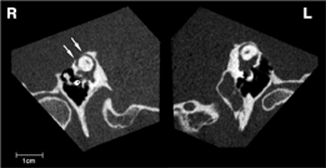 Knöcherne Dehiszenz des superioren Bogenganges
(diffuser) Schwindel  oder cochleäre Symptome bei:
Druckschwankungen
Druck auf Tragus
Gewissen Schallreizen (Tullio-Phänomen“)
Schallleitungsschwerhörigkeit ohne Mittelohrpathologie
Therapie :  operativ
Diagnostik des peripher vestibulären Schwindels
Anamnese!!
Otoskopie
Prüfung der Spontannystagmen
Kopfimpulstest (Vestibuloocculärer Reflex VOR)
Vestibulospinale Koordination
Lage-/Lagerungsprüfungen
Kalorik
Vestibulär evozierte myogene Potentiale (VEMP)
Hörprüfungen
MRI / CT
Anamnese: Kernfragen (1-2)
Dauer der einzelnen Schwindelepisode?
Wenige Sekunden (vestibuläre Paroxysmie)
30-60 Sekunden (BPLS)
Minuten bis Stunden (M. Menière, vest. Migräne, TIA)
Tage (vestibuläre Neuritis, Kleinhirn-/Hirnstamminfarkt,
Häufigkeit der Schwindelepisoden?
Einmalig (Neuritis, Kleinhirn-/Hirnstamminfarkt
Mehrmals täglich (BPLS, vestibuläre Paroxysmie)
Wöchentlich bis monatlich (Menière, vest.Migräne, TIA
Anamnese: Kernfragen (3-4)
Auslöser?
Schnelles Aufrichten (BPLS, präsynkopaler Schwindel)
Abliegen, Drehen im Bett (BPLS)
Kopfpositionsänderungen (BPLS, vest. Migräne)
Dunkelheit (vestibuläre Unterfunktion, Polyneuropathie=PNP, 
                                            multisensorischer Schwindel=MSS)
Unebener Boden (bilaterale Vestibulopathie, PNP, MSS)
Begleitsymptome (Gehörs, Hirnstamms, Kleinhirns)?
M. Menière, TIA, Infarkt
Anamnese: Kernfragen (5-8)
Verschwindet der Schwindel bei Augenschluss?
Okkulärer Schwindel
Schwindel nur beim Stehen oder Gehen?
Bilaterale Vestibulopathie, PNP, MSS
Schwindel bei schnellem Aufrichten, aber nicht bei 
 schnellem Abliegen?
Präsynkopaler Schwindel
Zusammenhang mit Medikamenteneinnahme?
Medikamentös induzierter Schwindel
Spontannystagmen
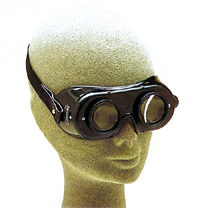 Mit und ohne 
Frenzelbrille 
untersuchen!
(Fixation)
Kopfimpulstest 
(vestibulooculärer Reflex VOR)
Patient sitzt vor Untersucher und fixiert
 dessen Nasenspitze

Untersucher umfasst Kopf des Patienten
 und bewegt den Kopf ruckartig um 
 15 -20 Grad nach rechts und links
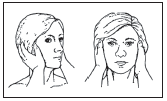 Kopfimpulstest
Vestibulooculärer Reflex (VOR)
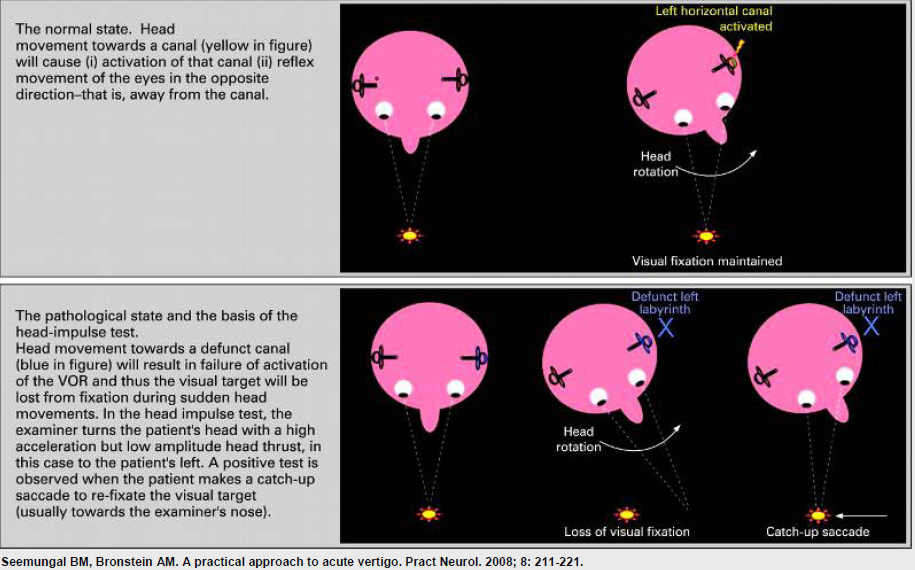 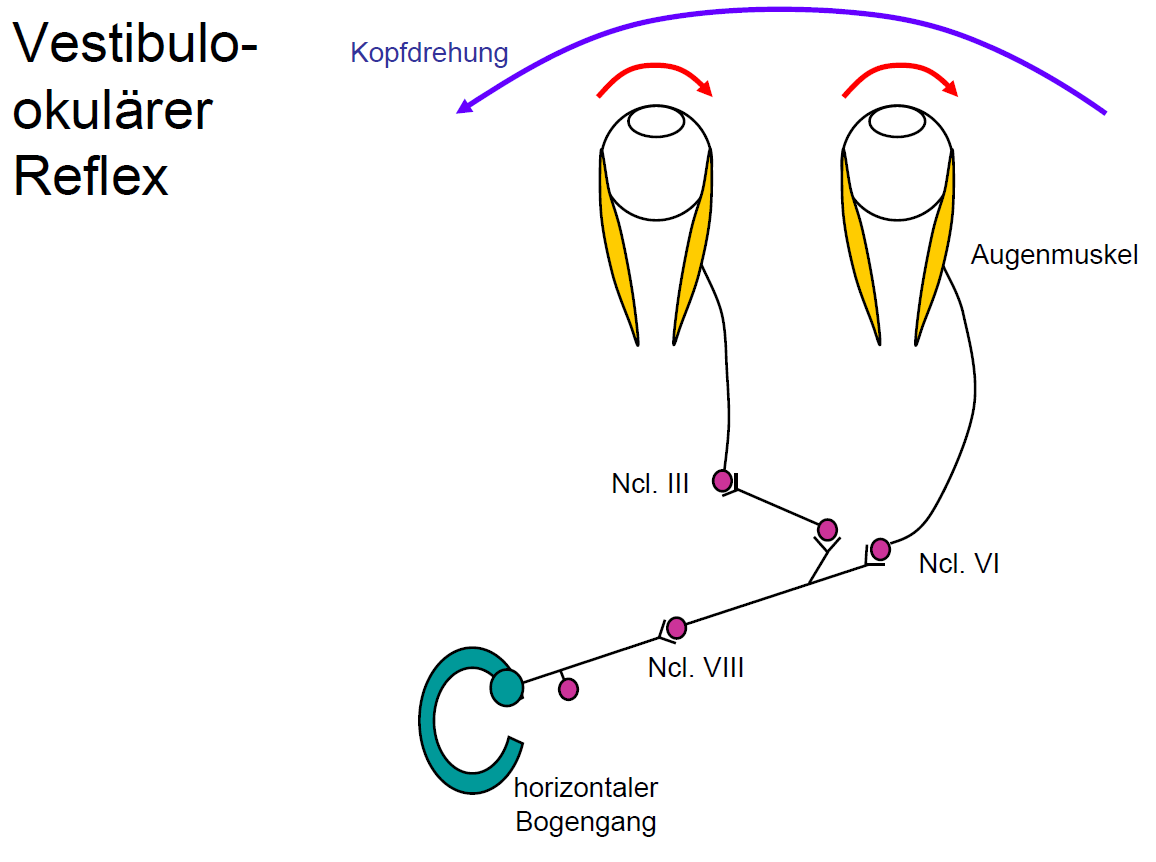 Verschiedene 
Videos
http://vertigocenter.ch/straumann/davos08/index.htm
Vestibulospinale Koordination
Romberg-Versuch
Unterberger-Tretversuch
Strichgang
Gerichtete Fallneigung?
Elektrophysiologische Tests
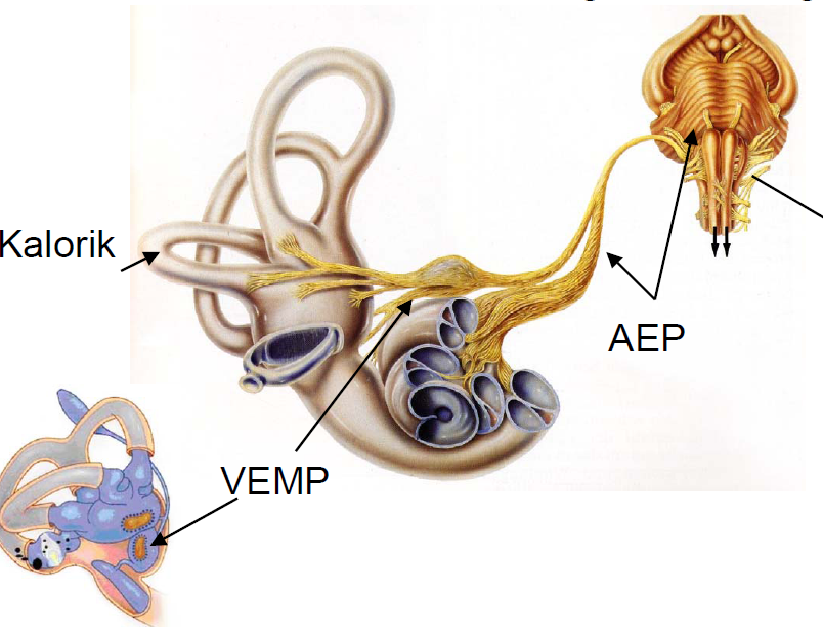 Kalorik
Hirnstamm-
Audiometrie (BERA)
VEMP
Otoakustische Emissionen
(TOAE)
Kalorische Prüfung
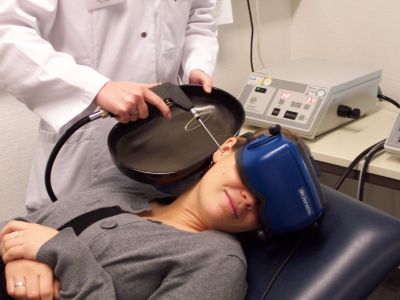 Mit Wasser oder Luft
30 (45) Sekunden 
Warm (44 Grad)
Kalt (30 Grad
Löst Schwindel und 
  Nystagmen aus
Nystagmen werden 
  mittels Infrarotkamera
  aufgezeichnet
Seitenvergleich!!
Fixationssupression
Kalorische Prüfung
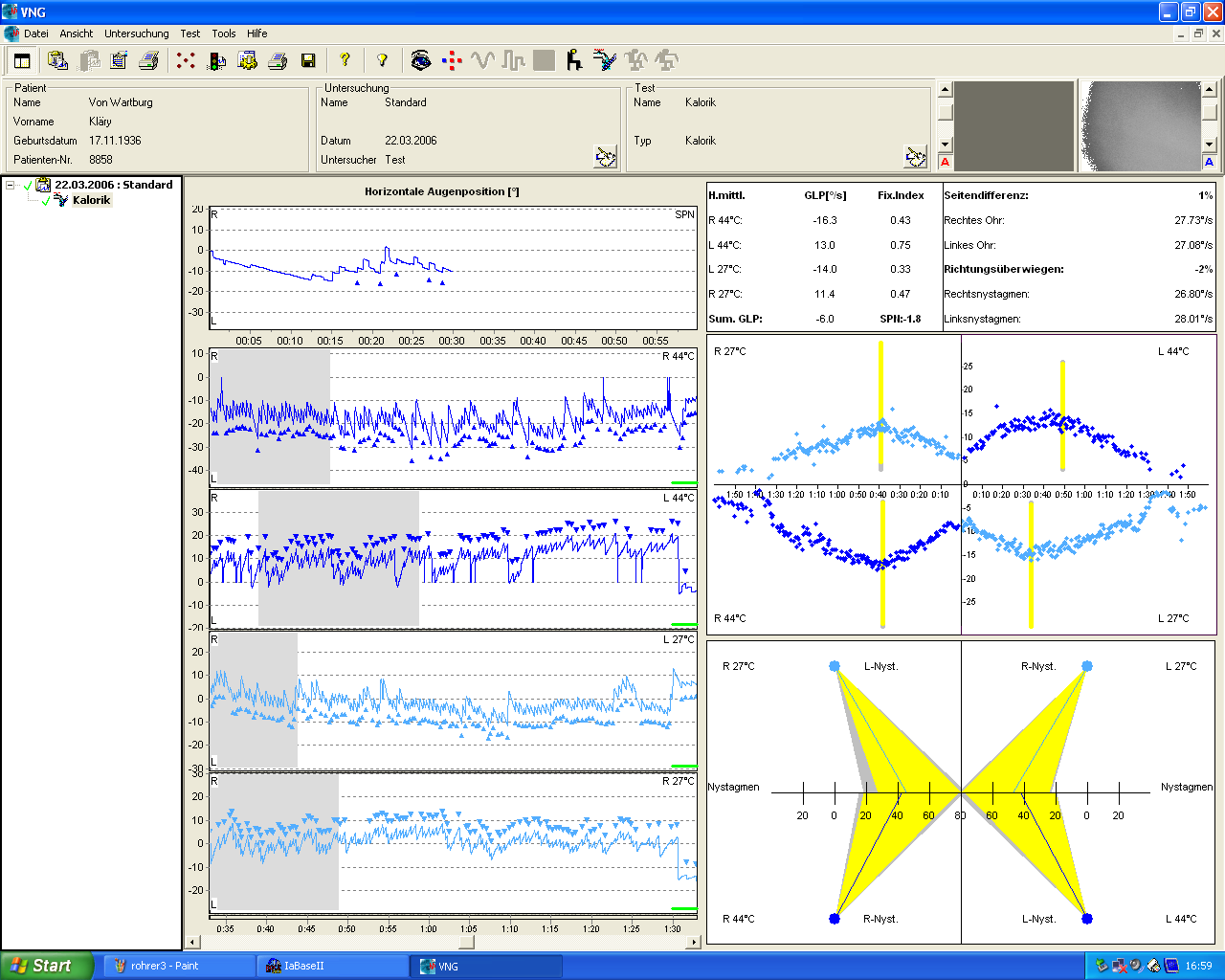 Hirnstammaudiometrie BERA
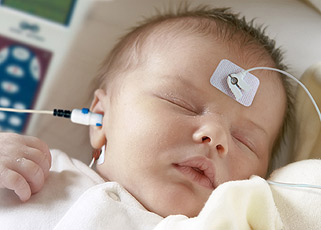 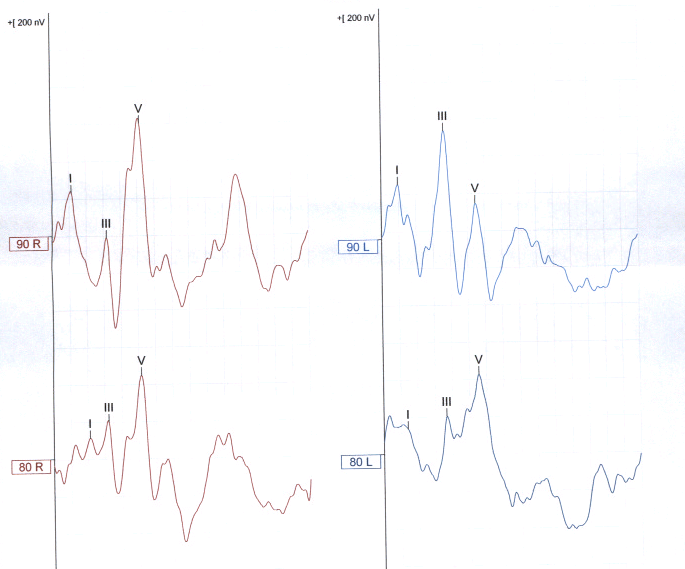 Norm: Latenz I-V </= 4,3 msec. 
Wichtig ist die Seitendifferenz! Norm: </= 0,25 msec
VEMP
(vestibulär evozierte myogene Potentiale)
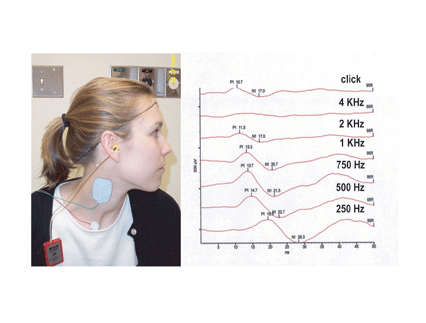 Akustisches Signal (85 - 100 dB)
Ableitung der Muskelpotentiale
  über M. Sternocleidomastoideus
VEMP vorhanden: normale Funktion
Sacculus und nervus vestib. inferior
VEMP fehlend: keine sichere Aussage
über sacculus / nervus vestib. Inferior
möglich
Reflexbogen der VEMP
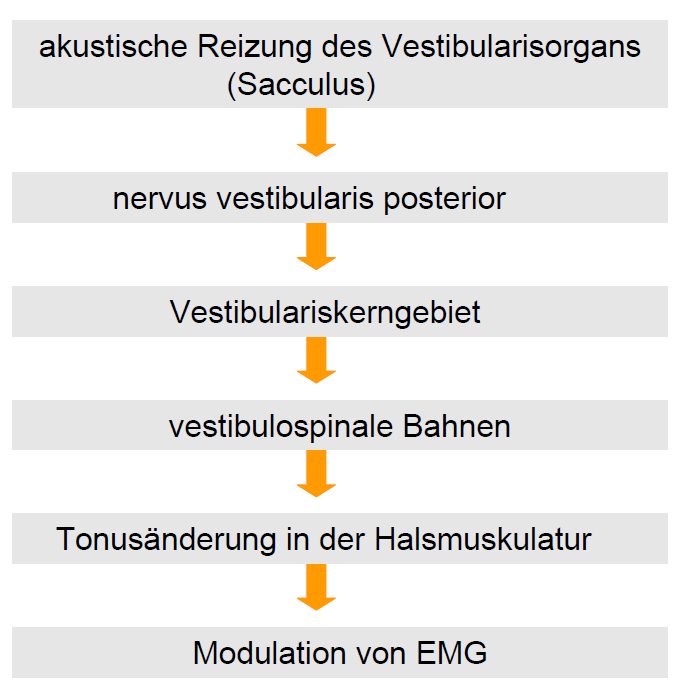 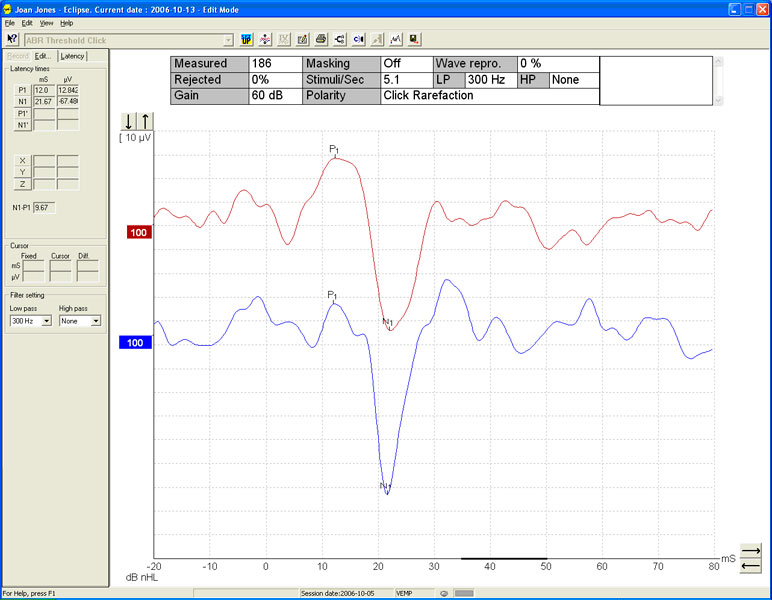 Peripher-vestibuläre Störungen:
Therapeutische Möglichkeiten
Akustikusneurinom
Behandlungsmöglichkeiten
Abhängig von
Grösse und Lage des Tumors
Gehör / andere Symptome
Alter des Patienten
Allgemeinzustand des Patienten
Akustikusneurinom
Behandlungsmöglichkeiten
Tumoren > 2 cm: Operation
Tumoren < 1 cm:
Kontrolle
Gutes Gehör
Alt
Hohe Komorbidität
Lokalistaion in Meatus
Operation
Schlechtes Gehör
Jung
Gesund
Lokalisation KHBW
Akustikusneurinom
Behandlungsmöglichkeiten
Tumoren 1-2 cm oder bei 
TUMORWACHSTUM:
Radiotherapie
Alt
Hohe Komorbidität
Operation
Jung
Gesund
RT macht nur Sinn bei Tumorwachstum